Method of substitution
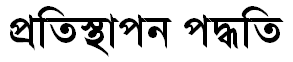 Home Work